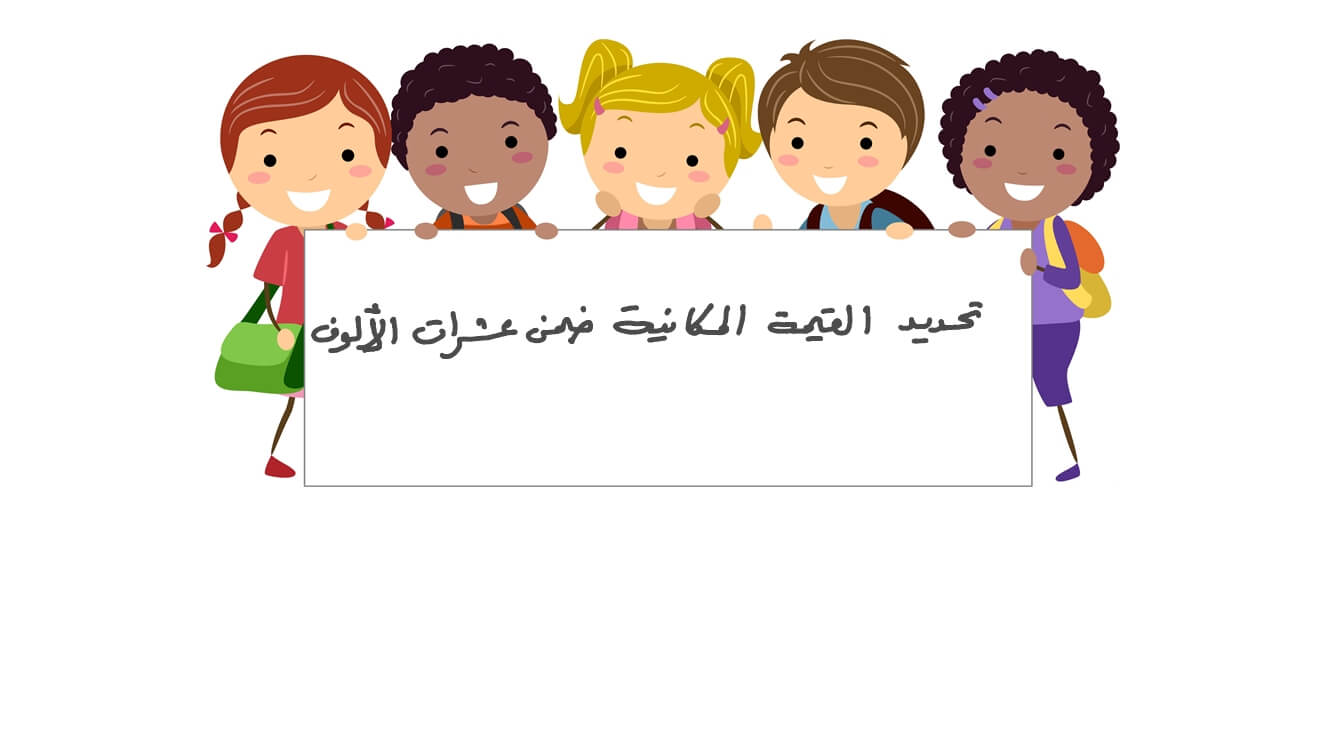 اكتب الاعداد التالية بالارقام:

مثال :  مئتان وثلاثه وخمسون الفا ومئه وسبعة وخمسون253,157
أ) ثلاثه وعشرون الفا واربع مئه وواحد وسبعون__________

ب)ثلاثون الفا وست مئه واربعون _________

ج) سبعة الاف وتسعة وتسعون _________
د) ثمانية عشر الفا وست مئه وسبعة عشر ________

ه) مئتان وتسعون الفا __________
و) خمسة وثلاثون الفا وعشره _________

ز) مئه وخمسه وسبعون الفا ومئتان واثنان ________